Les 8 stad en wijk lj1p2
21-1-2022
Mijn Leefomgeving 
Expertles Stad en wijk
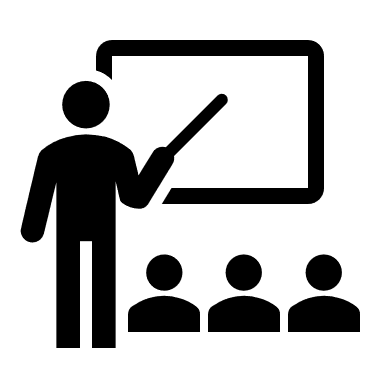 Groep
Leerjaar 1
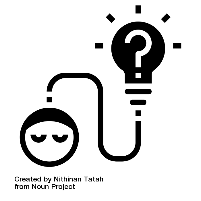 Begrippen
•	Sociale leefbaarheid 
•	Subsidies aanvragen
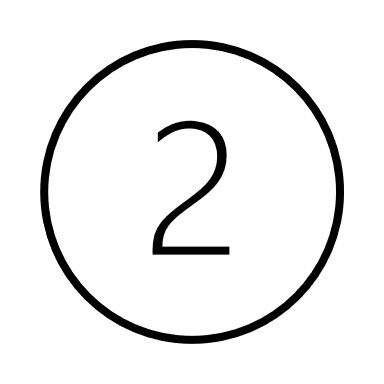 Periode 
Periode 2
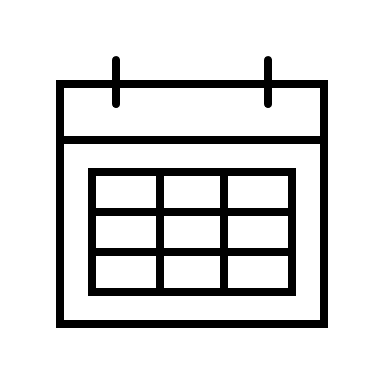 Les en datum
Les 8 van vrijdag 21-1-2022
Herhaling:Opdracht 1
Welke partners in de wijk (organisaties, bedrijven, bewoners) kun je betrekken bij je activiteiten?
Sociale leefbaarheid
5 Casussen
Sociale leefbaarheid
Welkepartners?
Deel 2 van deze les: Geld
Wat is je doel of opdracht?
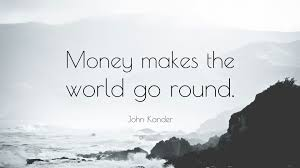 Waar heb je geld voor nodig?
Hoeveel?
Wat kun je op een andere manier regelen?
Hoe kom je daar aan?!
[Speaker Notes: Doelen van een sociaal wijkteam zijn: * Participatie van bewoners, sociale samenhang en onderlinge hulp in buurt of wijk bevorderen. * Ondersteunen van bewoners bij kwesties op alle levensgebieden; deze snel, licht, gericht en in samenhang oppakken. * Een contactgelegenheid of toegankelijke plek bieden waar alle bewoners in de wijk met hun vragen en ideeën terecht kunnen (voorportaal). * Het versterken van de eigen kracht en het ‘zelfoplossend vermogen’ van bewoners. * Het voorzien in toegang tot intensievere of specialistische vormen van ondersteuning. * Meer specialistische, duurdere hulp uit de tweede lijn terugdringen.]
Hoe kom je aan geld?!
Inkomsten uit bv. verkoop, levering van een dienst of deelnemersbijdrage
Subsidie van bv. de gemeente
Donaties of een gift van bv. gelijkgestemden
Inkomsten uit speciale acties of sponsoracties
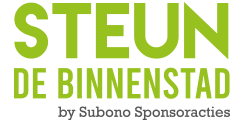 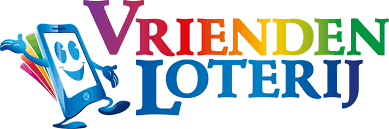 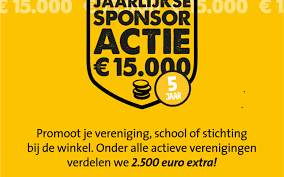 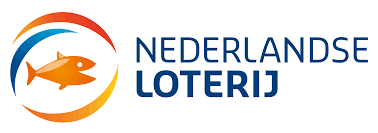 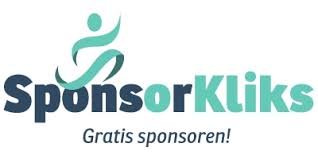 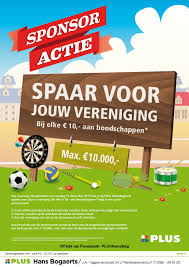 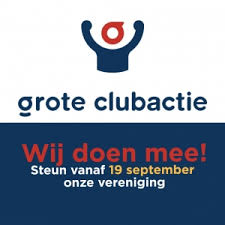 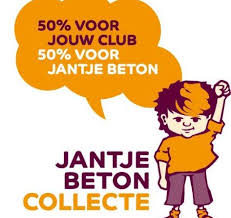 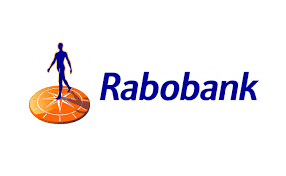 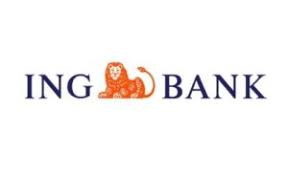 Subsidieland
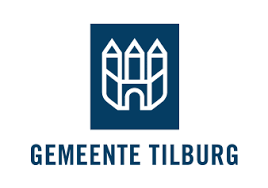 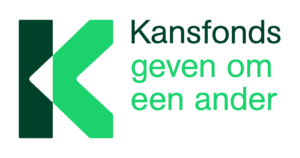 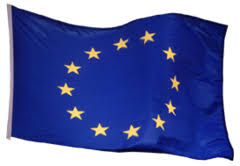 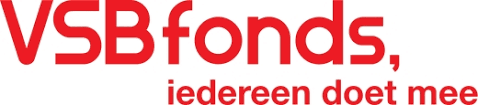 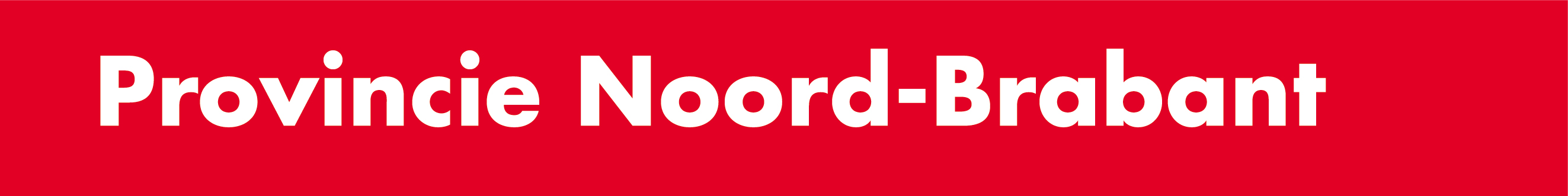 Subsidies aanvragen
VANDAAG: opdracht 2
Terug naar je eigen groepje: 
a. Waarvoor heb je voor jouw organisatie of activiteiten geld nodig?
Salaris 
Materialen
Activiteiten 
Diensten
Randvoorwaarden
Training 
Anders nl. 
 b. Hoe kom je aan dat geld? Waar kun je eventueel subsidie aanvragen?
Tot slot: Nodig voor een Subsidieaanvraag
In ieder geval: 

Begeleidende brief met een duidelijke motivatie van je aanvraag

Duidelijke omschrijving van je organisatie of project
Stuur een projectplan mee bij een aanvraag voor een subsidie 
Stuur een beleids- en activiteitenplan mee bij een aanvraag

Statuten van de aanvragende rechtspersoon (recent exemplaar)

Begroting
https://www.fondswervingonline.nl/nieuws/dit-moet-je-altijd-meesturen-met-een-subsidieaanvraag = bron
[Speaker Notes: In de exploitatiebegroting wordt duidelijk welke omzet je minimaal moet halen om de kosten te dekken en winst te maken. Je stelt deze begroting op voor jezelf en ook wel voor externe financiers. De exploitatiebegroting is een onderdeel van het financieel plan.]
Groep nummer:
Opdracht:
Subsidie verstrekkers waar we een aanvraag kunnen indienen zijn: …
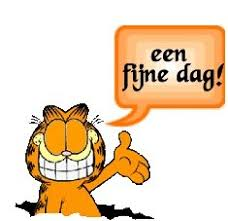 Volgende week is de laatste les:
Als je nog vragen hebt over de begrippenlijst kun je die dan stellen!